Единый методический день «Профессиональное развитие педагога как условие повышения качества образования»
Секция учителей 
истории и обществознания
26.03.2021
Учитель-это человек,который учится всю жизнь,только в этом случае он обретает право учить.Лизинский В.М
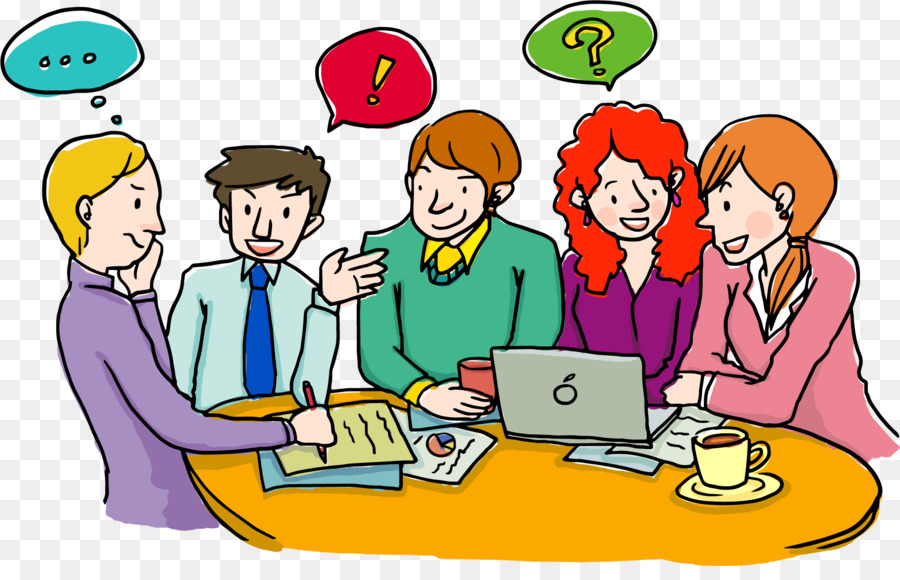 План работы
1. Критериальное оценивание
2. Всероссийская Олимпиада Школьников 
3.  Государственная Итоговая Аттестация
4.  Разное
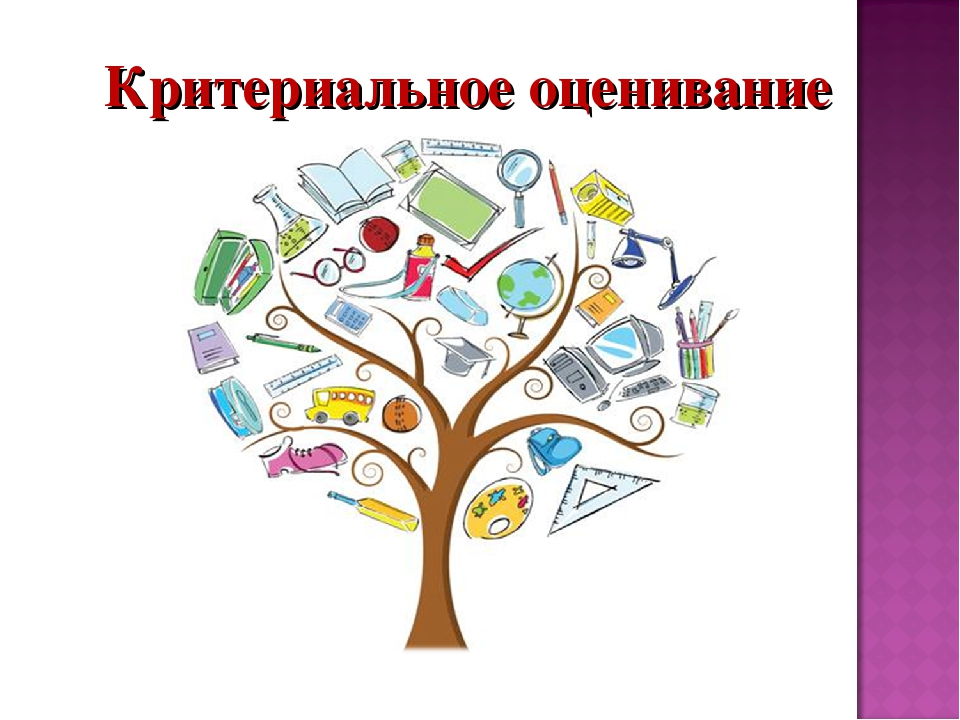 Основные  функции оценивания знаний учащихся:
Контролирующая;
Учебная;
Диагностико-корректирующая; 
Стимулирующее-мотивационная;
 Воспитательная
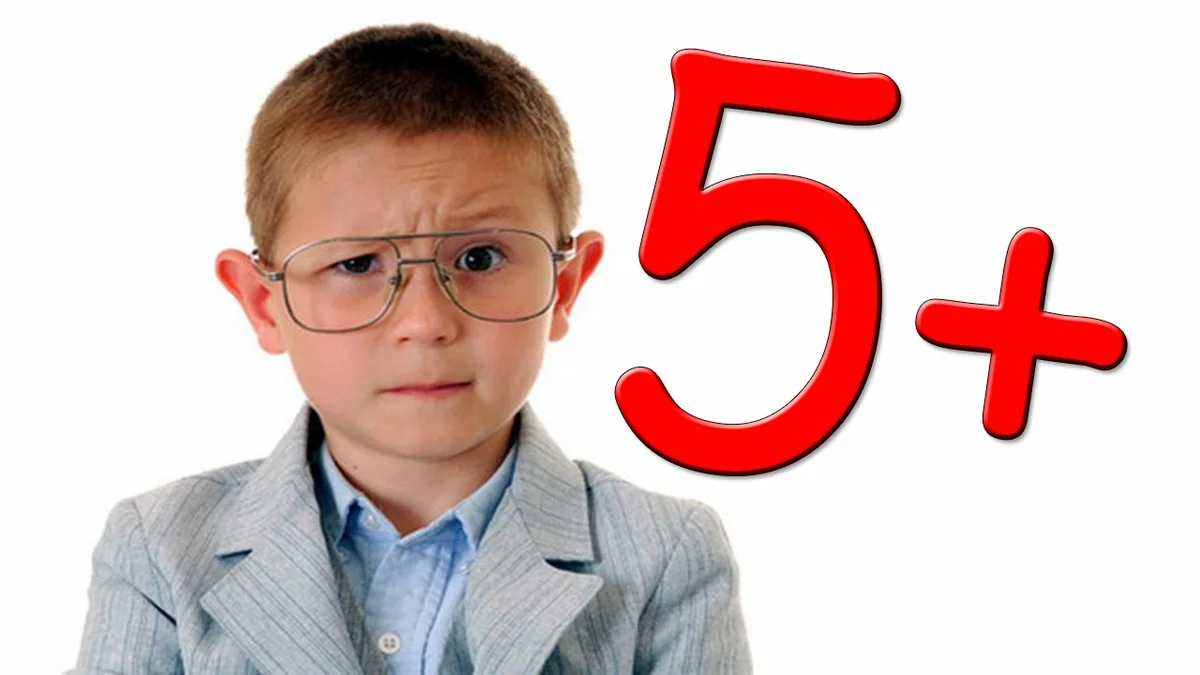 Практическая значимость критериального оценивания
Оценивается только работа учащегося;
Работа учащегося сравнивается с образцом (эталоном) правильно выполненной работы, который известен учащимся заранее;
Учащемуся известен четкий алгоритм выведения оценки, по которому он сам может определить уровень своей работы и информировать родителей;
Оценивают у учащихся только то, чему учили, так как критерий оценивания представляет конкретное выражение учебных целей.
Нормы оценок знаний учащихся по обществознанию за устный ответ
Оценка «5» ставится, если
 представлена собственная точка зрения (позиция, отношение) при раскрытии проблемы. Проблема раскрыта на теоретическом уровне, в связях и с обоснованиями, с корректным использованием обществоведческих терминов и понятий в контексте ответа. Дана аргументация своего мнения с опорой на факты.
Оценка «4» ставится, если
представлена собственная точка зрения (позиция, отношение) при раскрытии проблемы. Проблема раскрыта с корректным использованием обществоведческих терминов и понятий в контексте ответа (теоретические связи и обоснования не присутствуют или явно не прослеживаются). Дана аргументация своего мнения с опорой на факты.
Оценка «3» ставится, если
представлена собственная точка зрения (позиция, отношение) при раскрытии проблемы. Проблема раскрыта при формальном использовании обществоведческих терминов. Дана аргументация своего мнения с опорой на факты общественной жизни или личный социальный опыт.
Оценка «2» ставится, если
представлена собственная позиция по поднятой проблеме на бытовом уровне без аргументации.
Критерии оценки тестового задания
Всероссийская Олимпиада Школьников
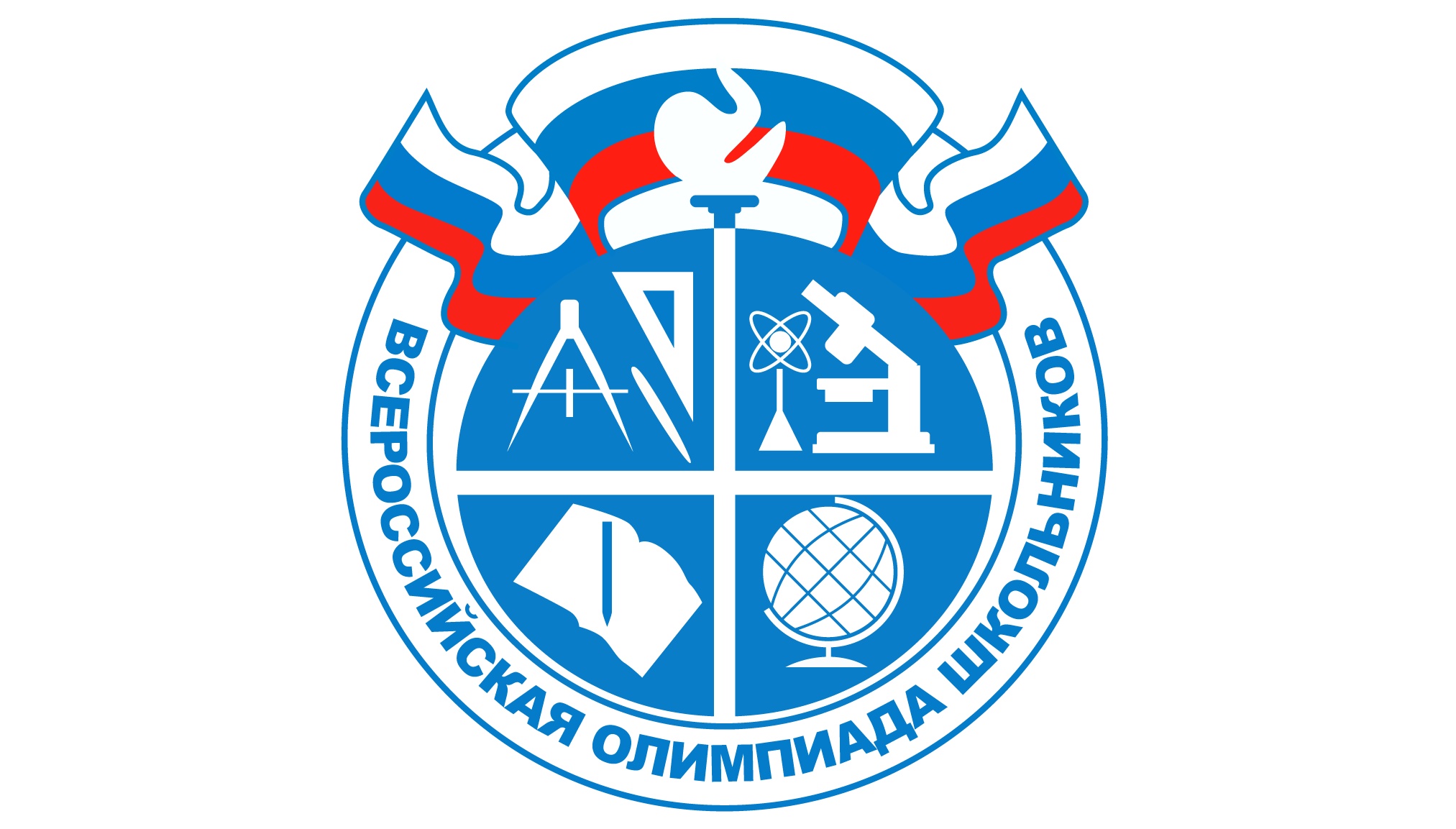 Количество  участников муниципального этапа ВсОШ
Результаты участия в региональном этапе ВсОШ в 2020-2021 учебном году
Государственная Итоговая Аттестация
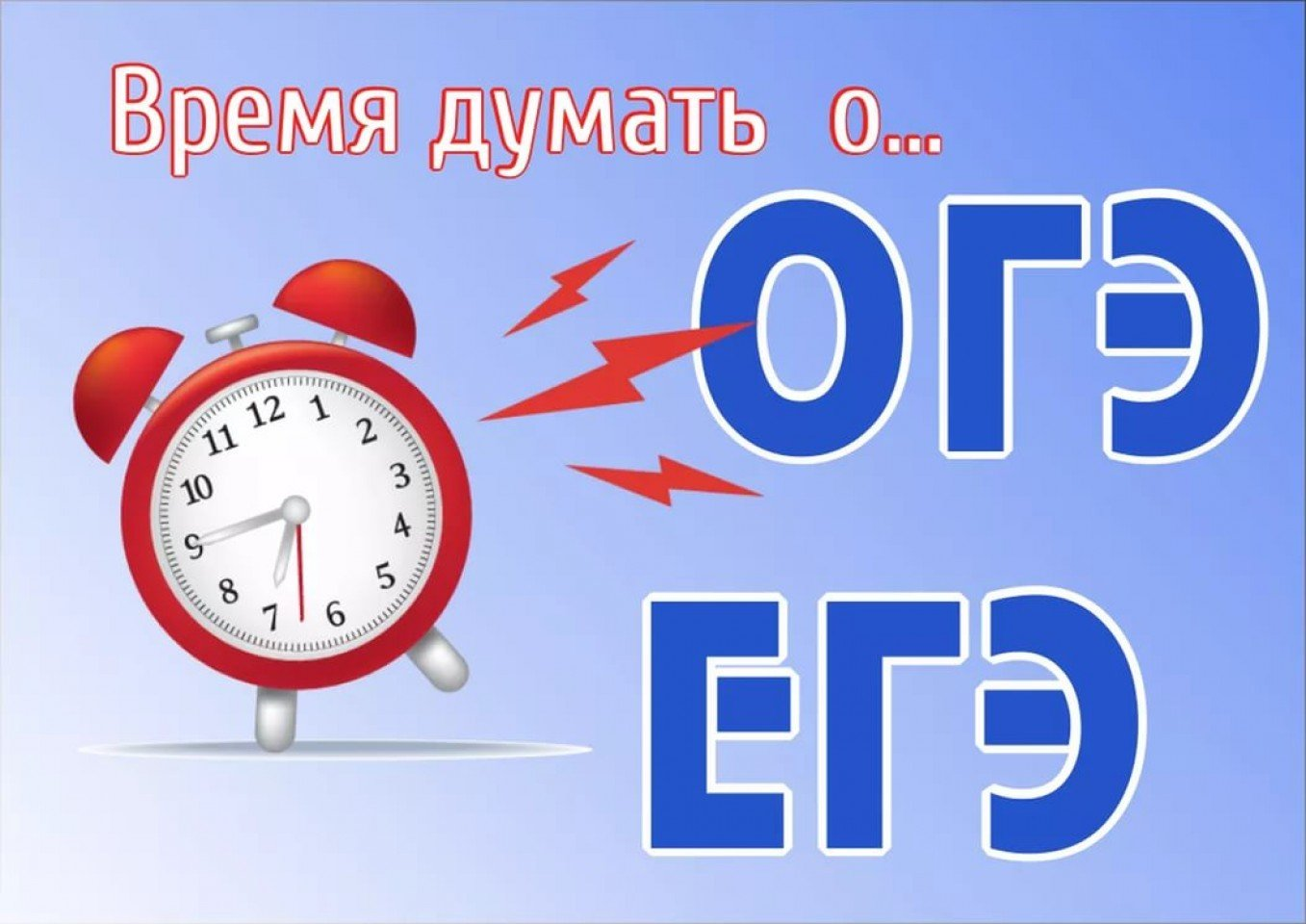 ЕГЭ по истории 2020
Рекомендации по подготовке к ЕГЭ по истории
Учебный процесс осуществлять на основе организации активной познавательной деятельности учащихся на основе деятельностного подхода обучения.
При изучении  истории необходимо больше внимания уделять знаниям фактов истории культуры и совершенствовать умение использовать контекстную информацию для решения исторических задач
Следует  обратить внимание на необходимость совершенствования некоторых умений, необходимых для успешного образования по данному профилю (например, умений формулировать аргументы, анализировать историческую ситуацию).
Ознакомиться с результатами и подробным анализом ЕГЭ в    Российской Федерации и Свердловской области.
ЕГЭ по обществознанию 2020
Высокие баллы ЕГЭ по обществознанию 2020
Во второй части работы наибольшую сложность вызвали задания №24 - 29
Задание №»24. Не выполнили 47, 37%
Задание №»25. Не выполнили 25.1- 63,74%  25.2 - 74,27%
Задание №»26. Не выполнили 57,31%
Задание №»27. Не выполнили 45,61%
Задание №»28.   28.1 Раскрытие темы по существу не выполнили 62,57%
                                     28.2  Корректность формулировок пунктов и подпунктов плана получили балл 11,11% участников 
Задание №»29. Не выполнили на максимальные баллы более 75% участников.
Методическую помощь учителям и обучающимся при подготовке к ЕГЭ могут оказать материалы с сайта ФИПИ (www.fipi.ru):
 документы, определяющие структуру и содержание КИМ ЕГЭ 2021 г.; 
 открытый банк заданий ЕГЭ 21; 
 Методические рекомендации обучающимся по организации индивидуальной подготовки к ЕГЭ 2020 года; 
 Учебно-методические материалы для председателей и членов региональных предметных комиссий по проверке выполнения заданий с развернутым ответом экзаменационных работ ЕГЭ; 
 Методические рекомендации на основе анализа типичных ошибок участников ЕГЭ прошлых лет (2015, 2016, 2017, 2018, 2019, 2020 гг.); 
 Методические рекомендации для учителей по преподаванию учебных предметов в образовательных организациях с высокой долей обучающихся с рисками учебной неуспешности; 
 журнал «Педагогические измерения»; 
Youtube-канал Рособрнадзора (видеоконсультация по подготовке к ЕГЭ 2016, 2017, 2018, 2019, 2020 гг.).
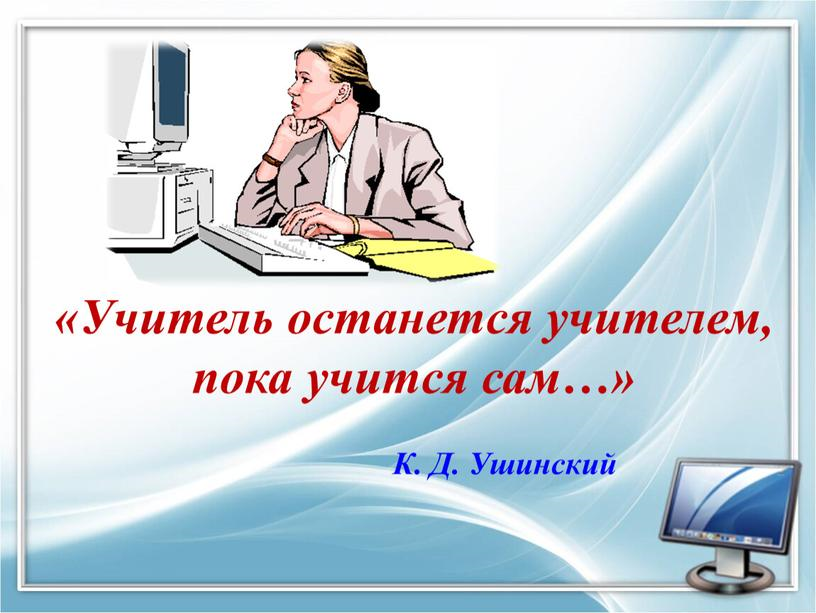 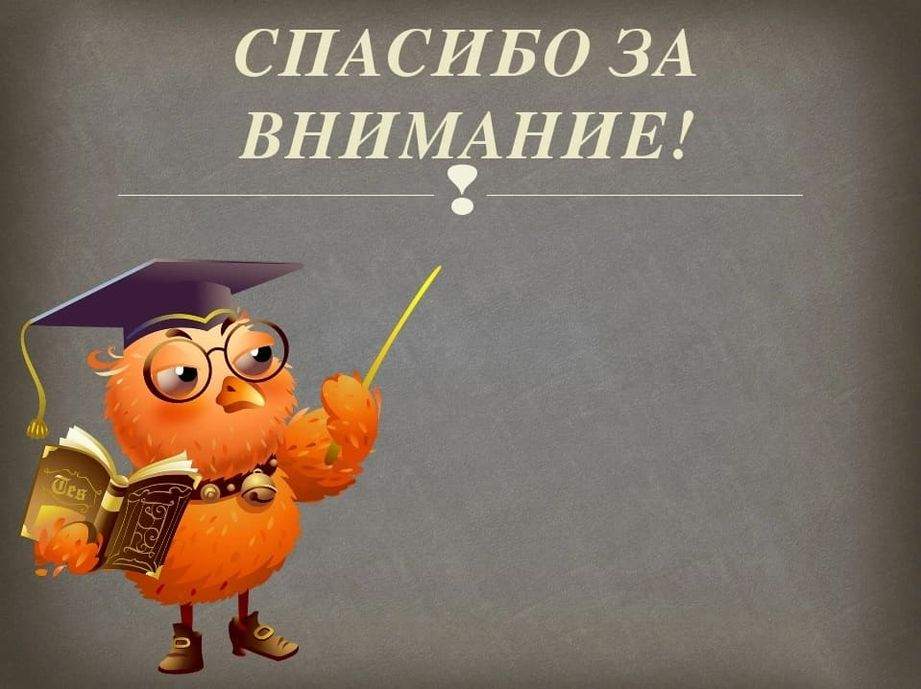